CROATIAN RELIGIOUS TRADITIONS
CHRISTENING
white clothes 
parents choose godparents for their child



child is baptised in Holy water
meal (dinner) after ceremony
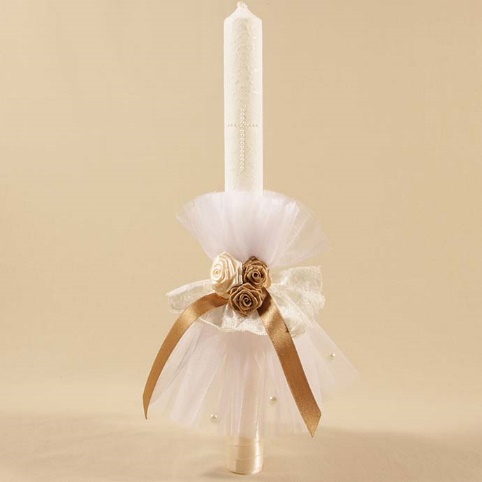 special candle
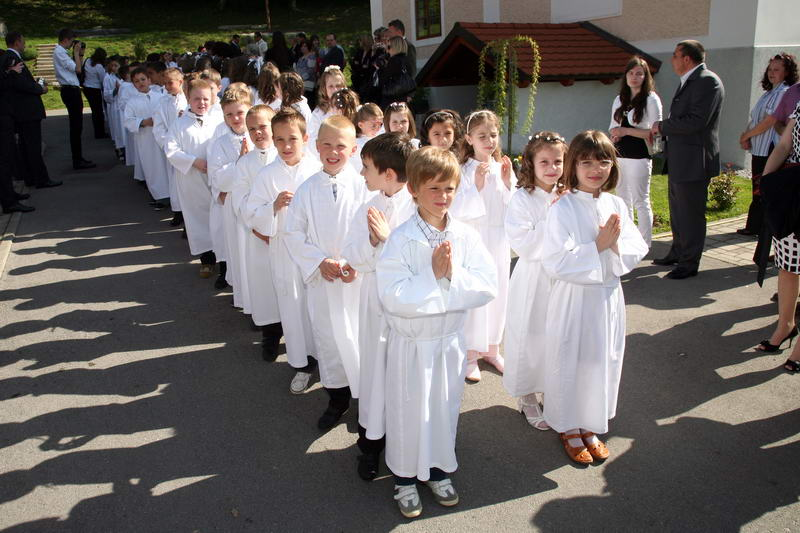 HOLY COMMUNION
third grade of elementary school
child receives sacramental bread, body of Christ
all children usually wear white robes

meal (dinner) after ceremony
CONFIRMATION
eight grade of elementary school
confirmation godfather 
   or godmother – a must for the ceremony

young people receive seven gifts of the Holy Spirit
they are all formally dressed
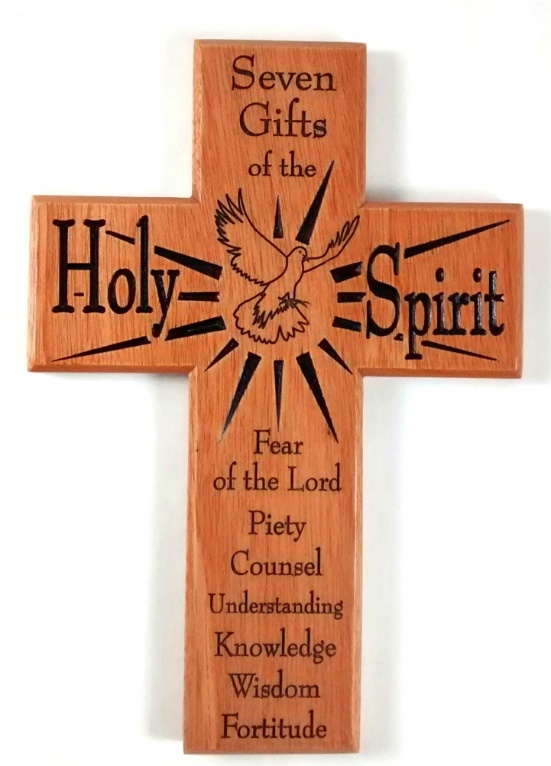 [Speaker Notes: Stvaiti sliku križa preko ove slike gdje je biskup. To staviti na kraju kad prezentacija bude gotova i budu se stavljale animacij.e i prijelazi]
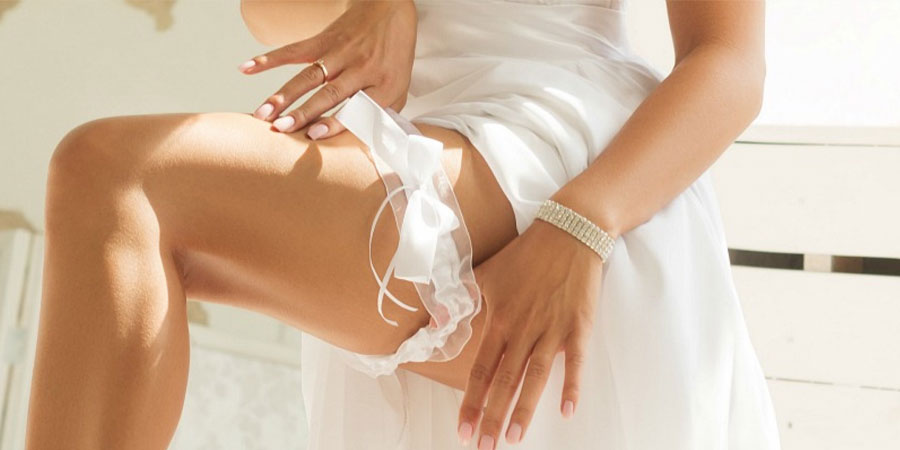 WEDDING
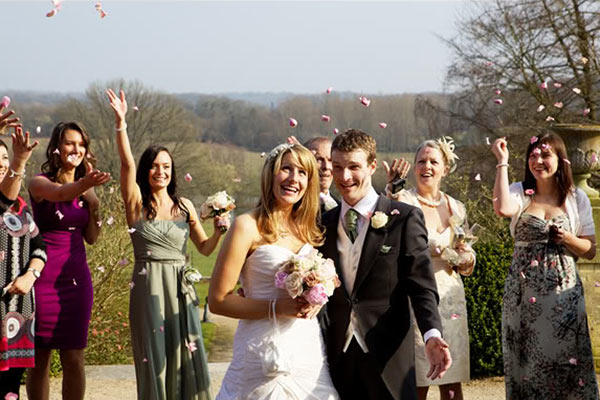 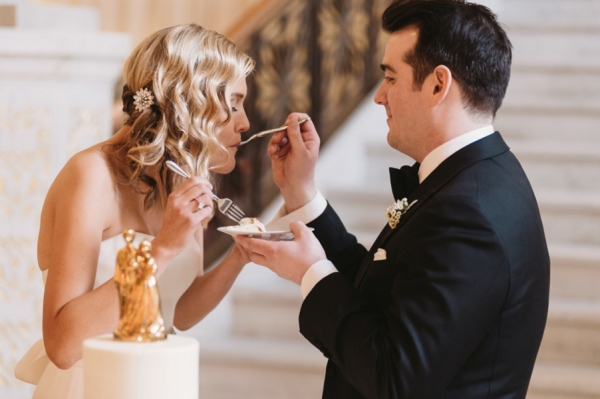 After a ceremony in Church people throw flower petals on the newly married couple
bride and groom feed each other cake
groom takes off brides garter blindfolded with his teeth
ceremony:  1) starts at home – 3 p.m.
                             2) mass in Church
                             3) party all night until morning
FUNERAL
everybody is dressed in black
everybody brings wreaths
brass band plays at the funeral
CHRISTMAS
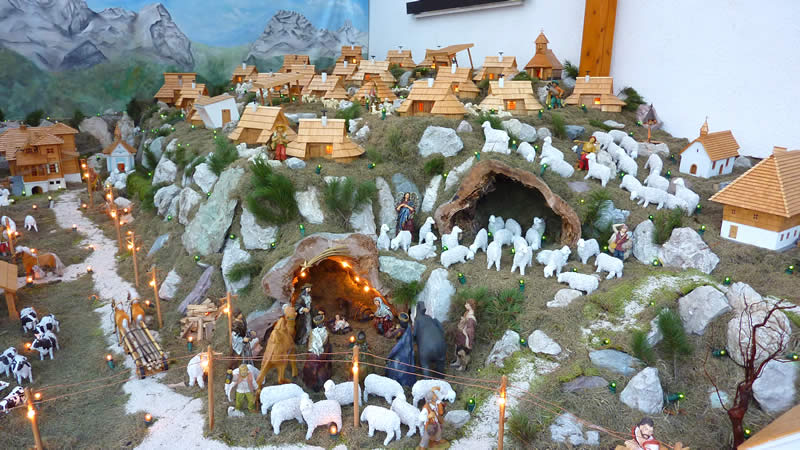 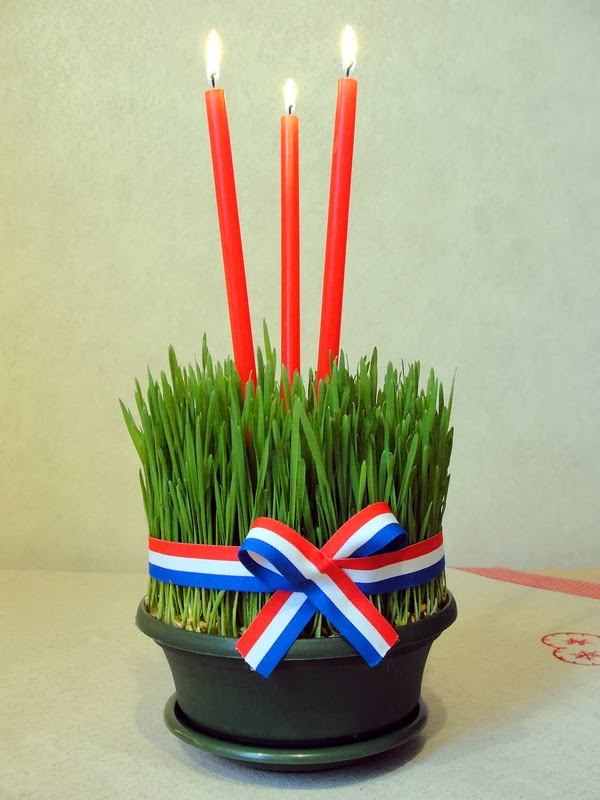 advent wreath 
planting decorative wheat 

                      St. Lucy‘s day – 13th December

nativity scene 
Midnight mass
CHRISTMAS
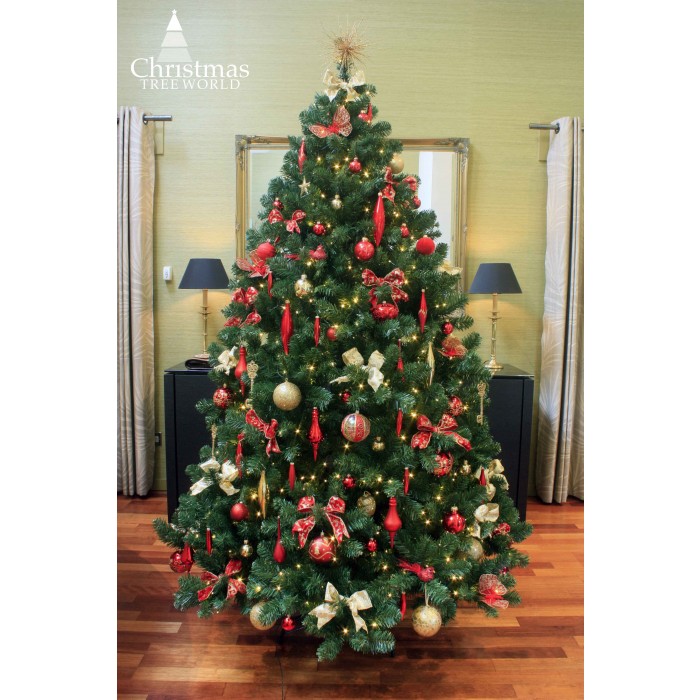 family is decorating the Christmas tree – Christmas eve 
opening presents on Christmas morning
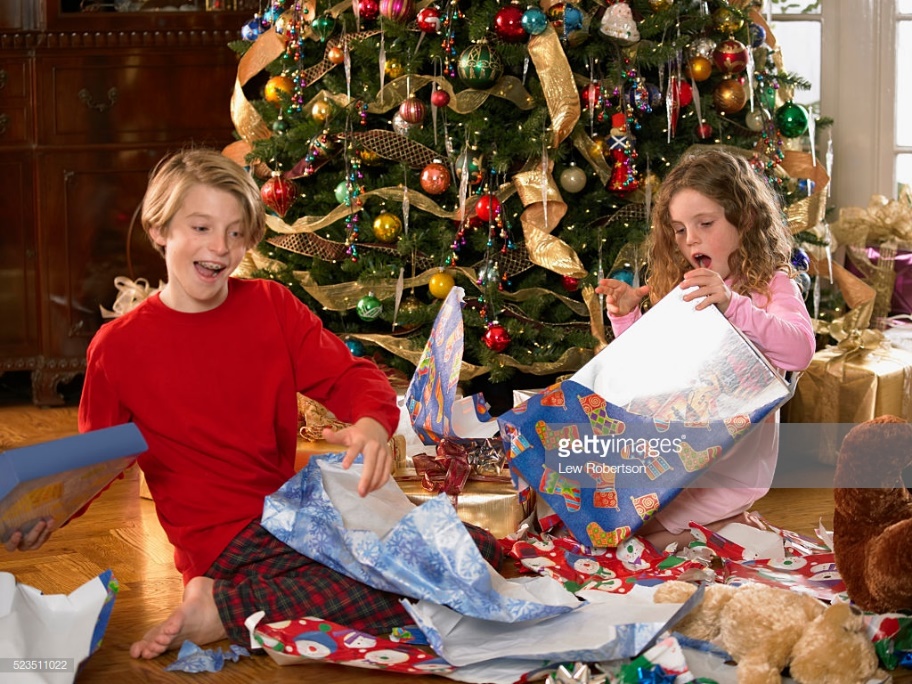 EASTER
LENT
preparing for Easter
disavowal from something you like (food, curse words...)

HOLY THURSDAY,  GOOD FRIDAY AND HOLY SATURDAY 
mass
spending time with family
EASTER
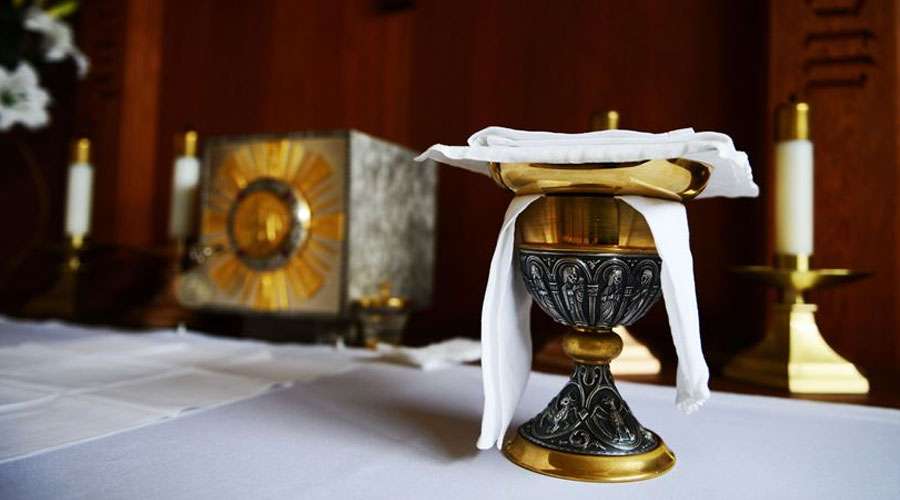 lunch and spending time with family
mass in the evening
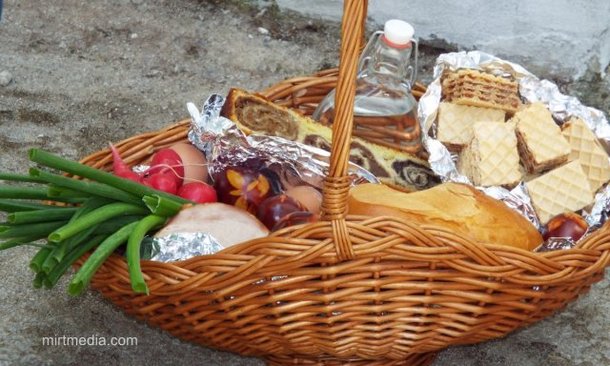 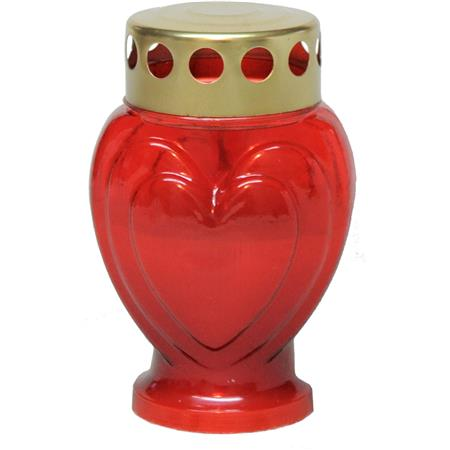 ALL SAINT’S DAY
going to the cemetery
visting graves of our beloved and lighting  candles
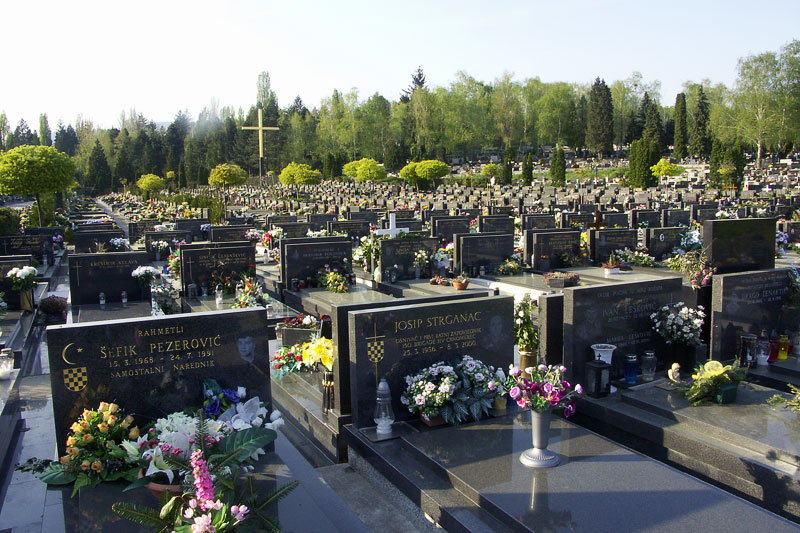 This project has been funded with support from the European Commission. This publication [communication] reflects the views only of the author, and the Commission cannot be held responsible for any use which may be made of the information contained.